Grupos CABASE
Bases CREA para comprender su funcionamiento
1. El grupo CABASE, basado en CREA
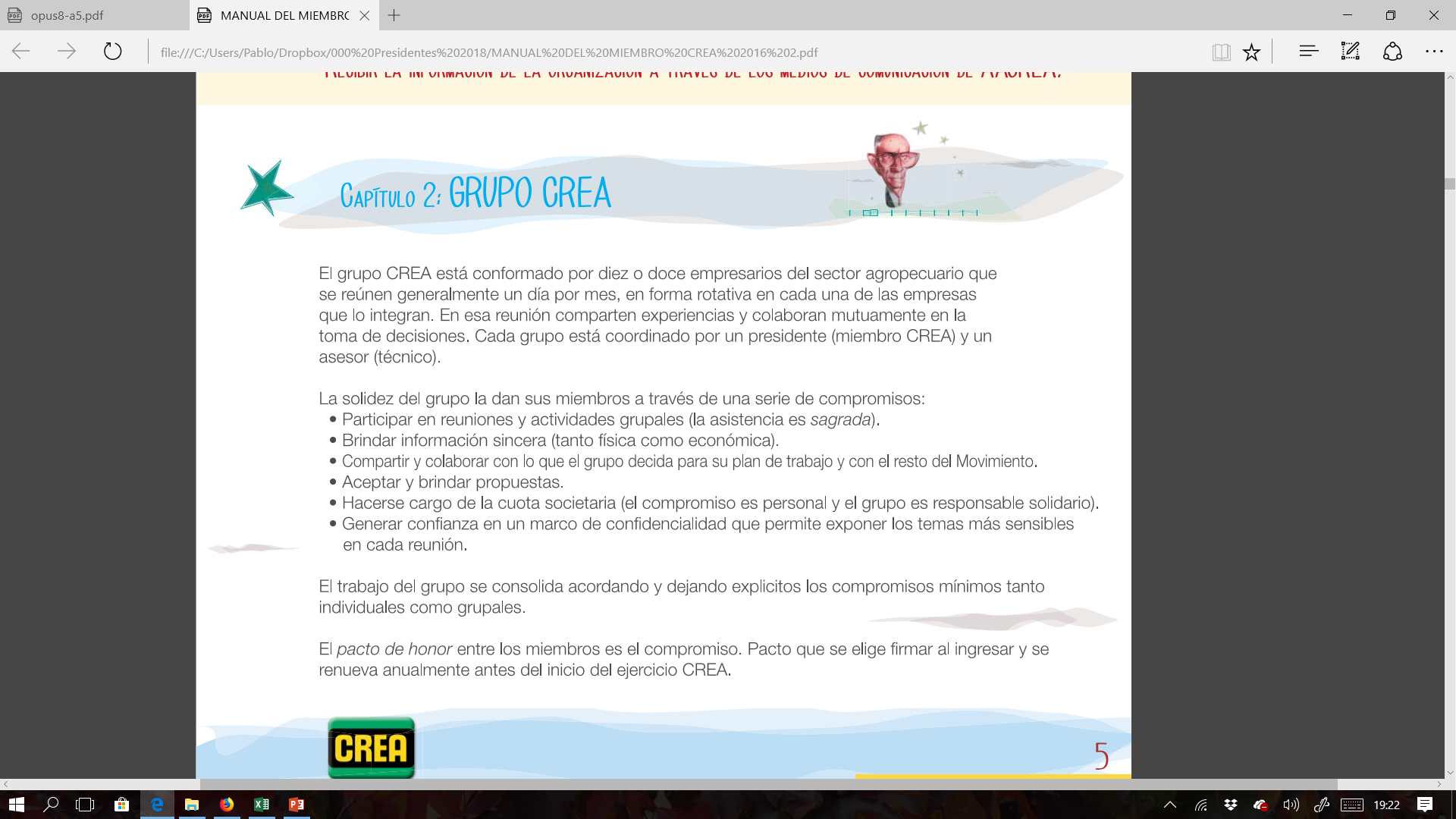 Metodología de trabajo
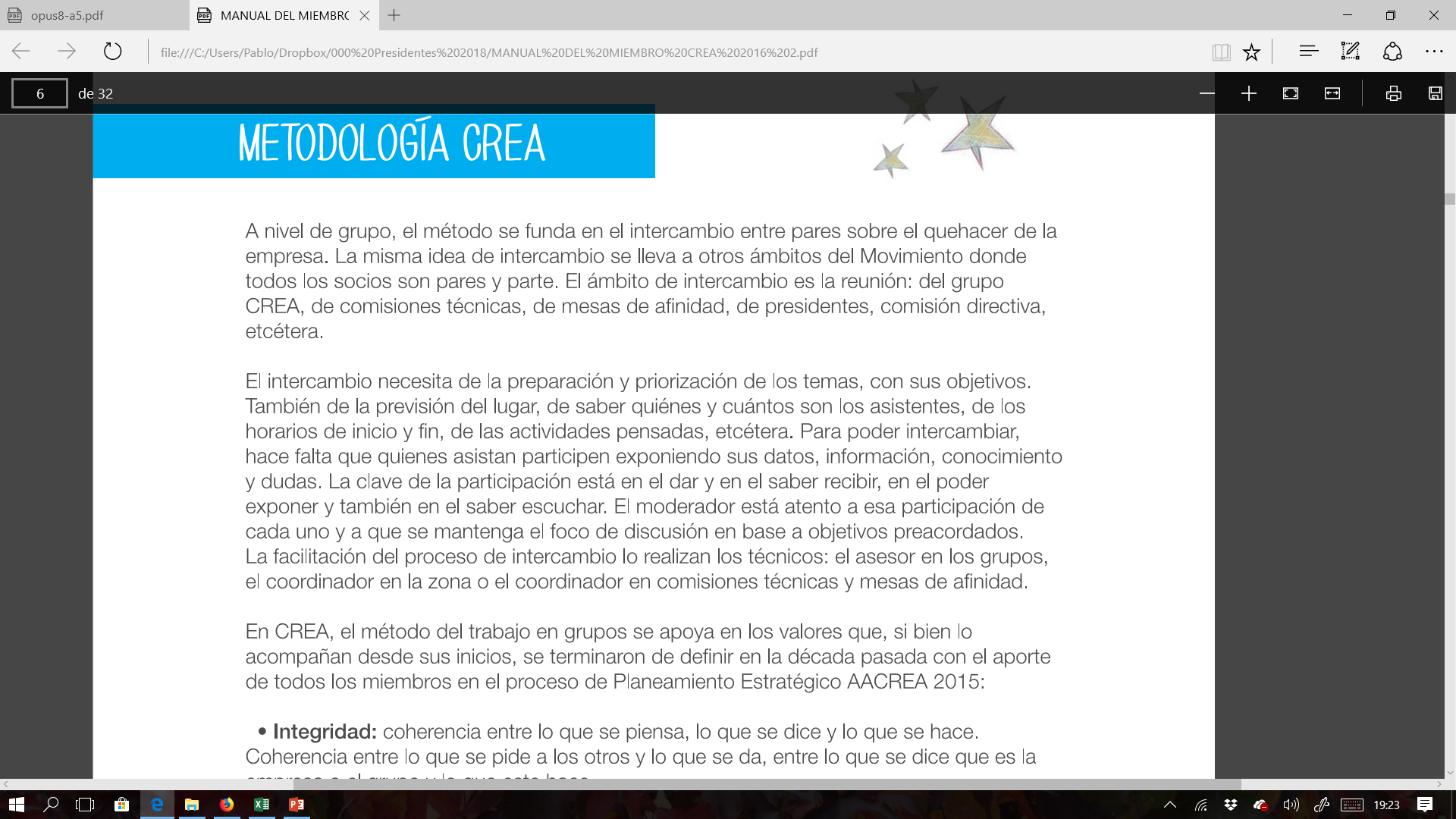 La Reunión. 1
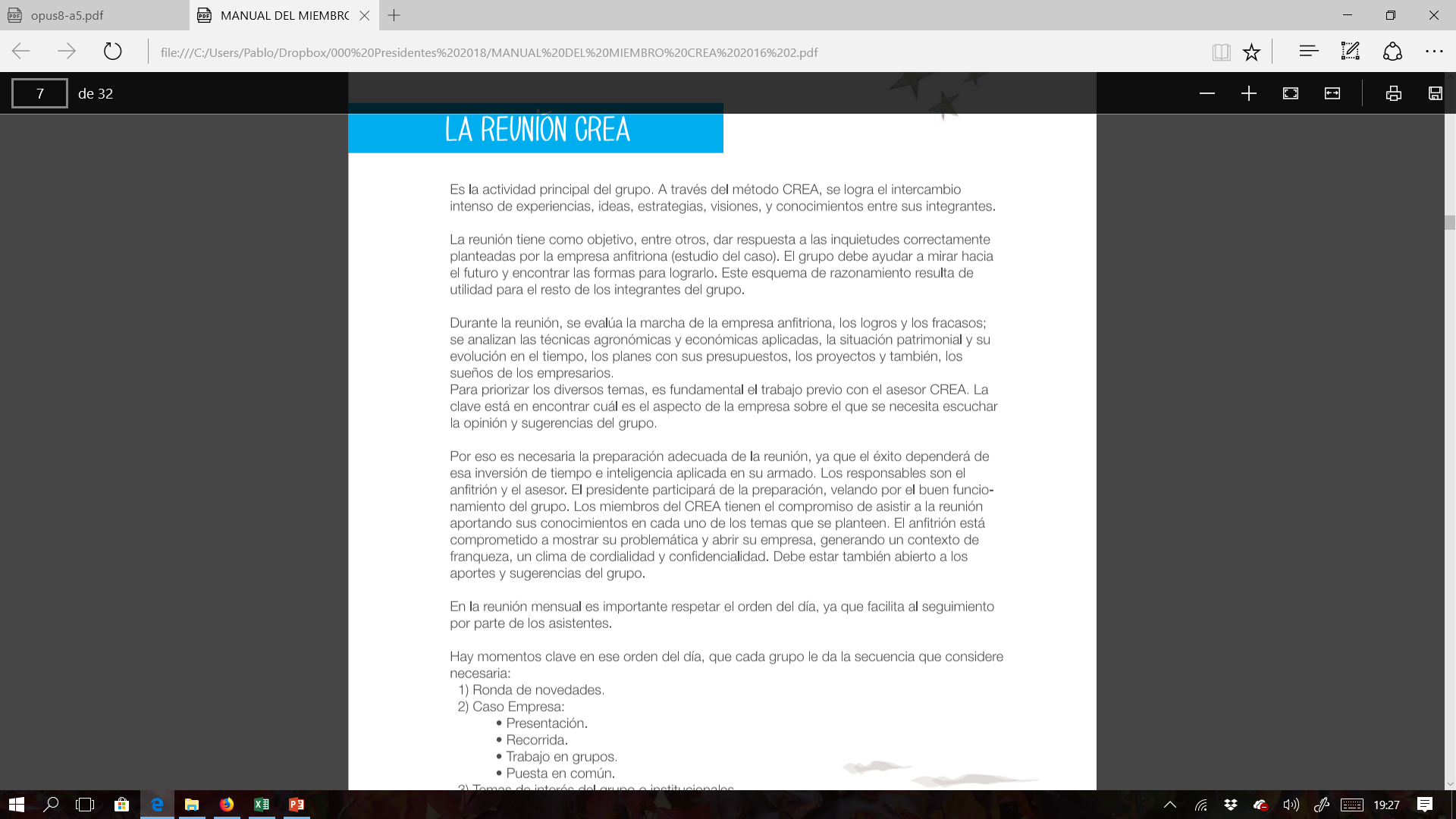 La Reunión. 2
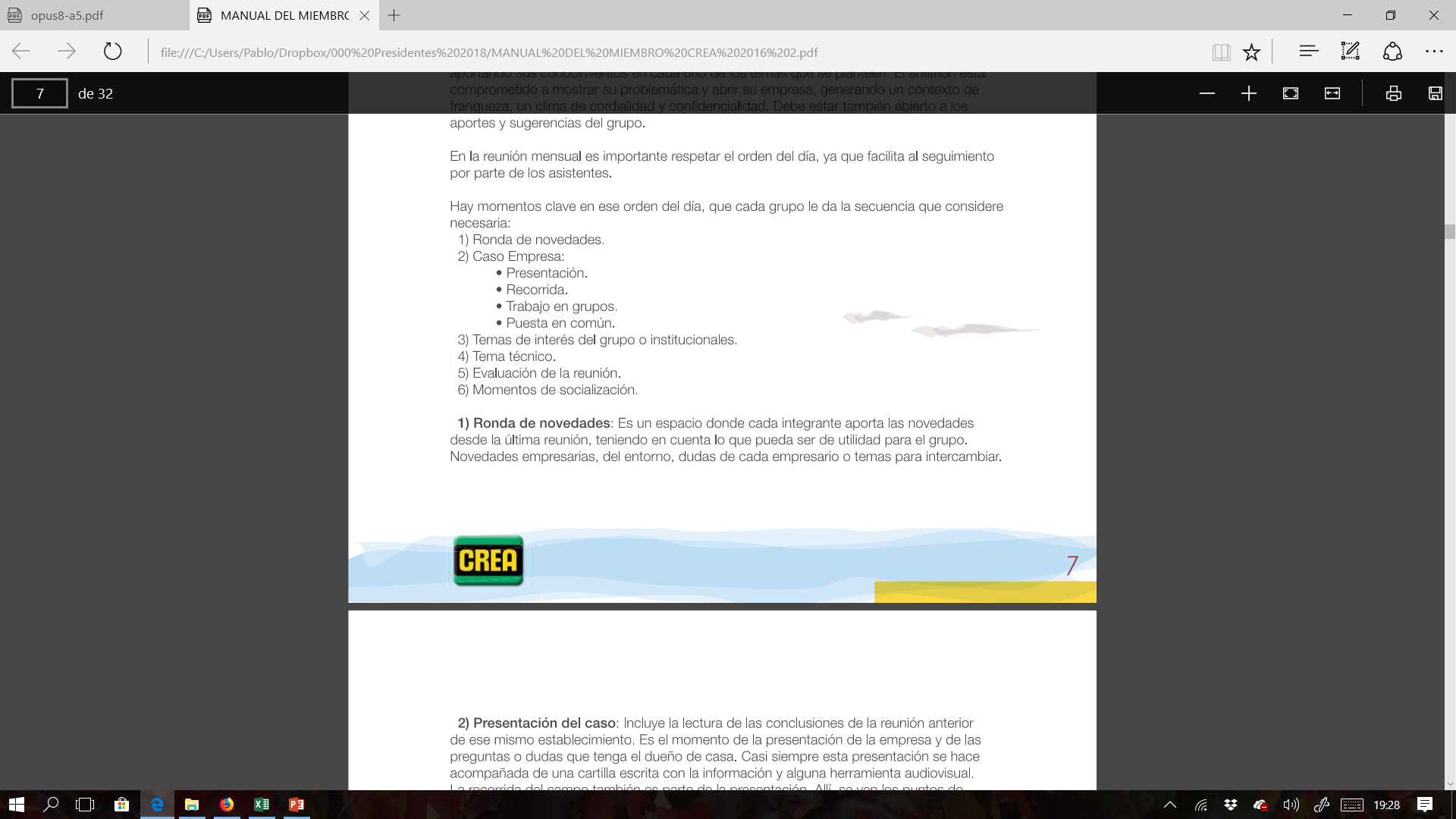 La Reunión. 3
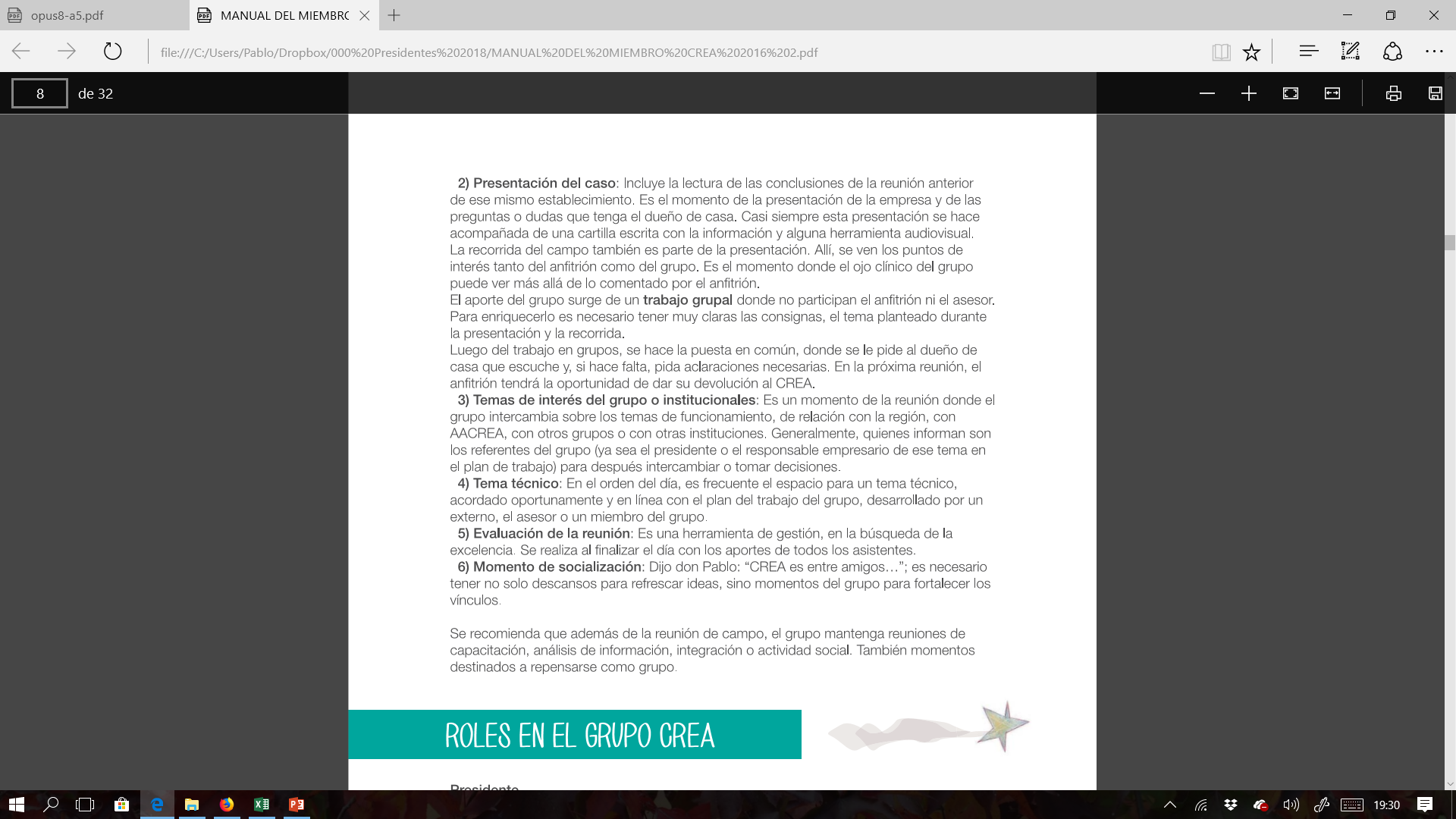 La Reunión.4
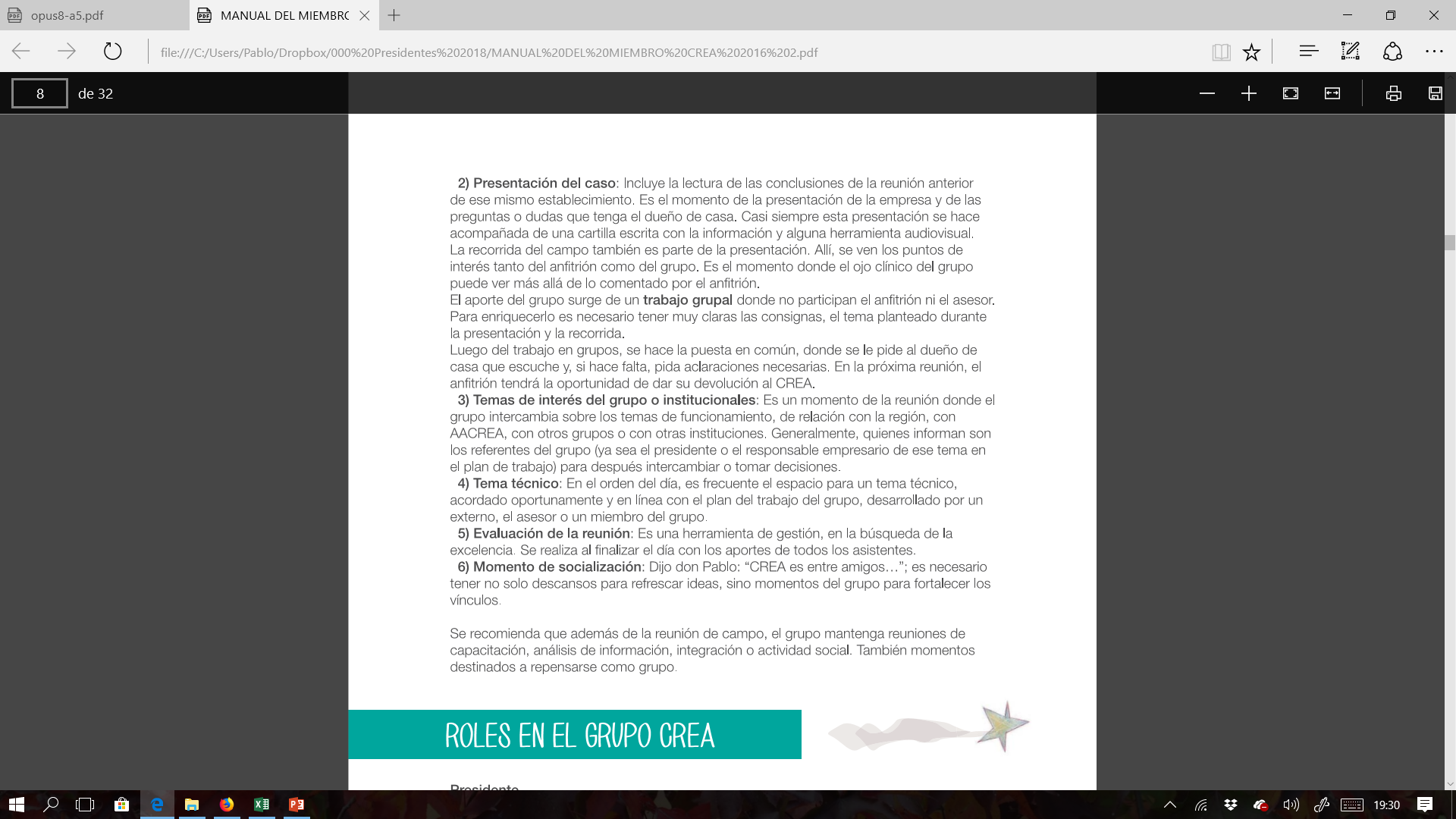